Rethinking the Boundaries of the Library
Evolving Scholarly Record and Evolving Stewardship Ecosystem—San Francisco Workshop
Jim Michalko
Vice President, Research Libraries
produced with contributions by 
Lorcan Dempsey, Brian Lavoie, 
Constance Malpas
June 2, 2015
Sir Francis Drake Hotel
#esrworkshop
Overview
Library as it was
economics, education, research
How this shaped library structure and services
Change – network, mandates, ESR
Re-organizing and re-structuring
How this shapes where future activities occur
		implications of ESR choices 
		on library boundaries and 
operations
[Speaker Notes: current library organization reflects the scholarly record as it was as well as the economics of information, education and research as they once were
·         what were those economics that shaped structure - Boundaries lite
·         what’s changed those economics – network, external mandates, and the ESR
·         how do economics and mandates make us think differently about where certain future activities should be done – multi-scalar plus some references to Herbert’s ‘registration agency’ diagram and process overview
·         some institutions are in the early stages of re-organizing and re-structuring to reflect these changes in economics, mandates and externalization]
Rethinking the boundaries of the academic library
“Pull” of the Network
“Push” of Economics
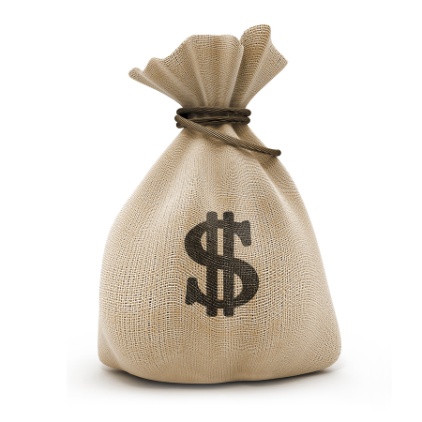 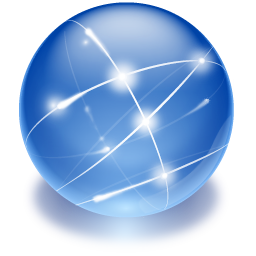 Academic Libraries
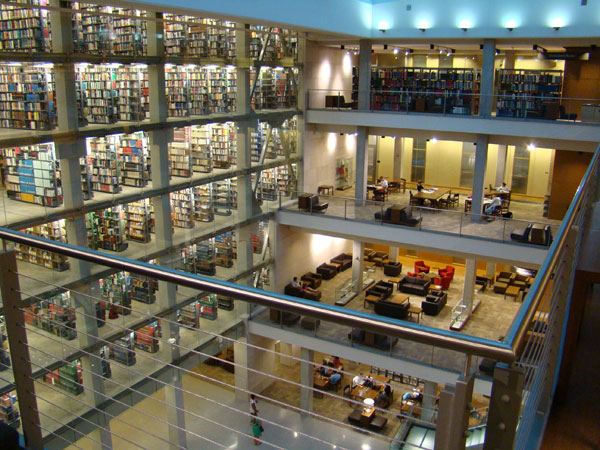 ?
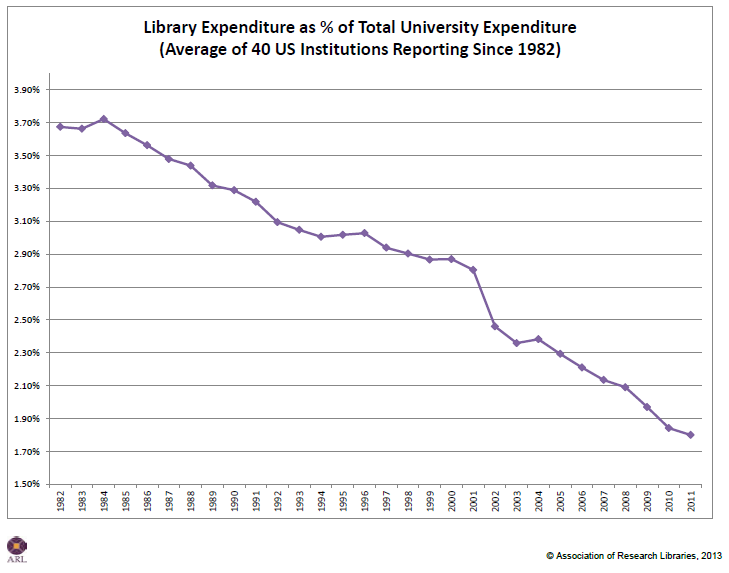 4
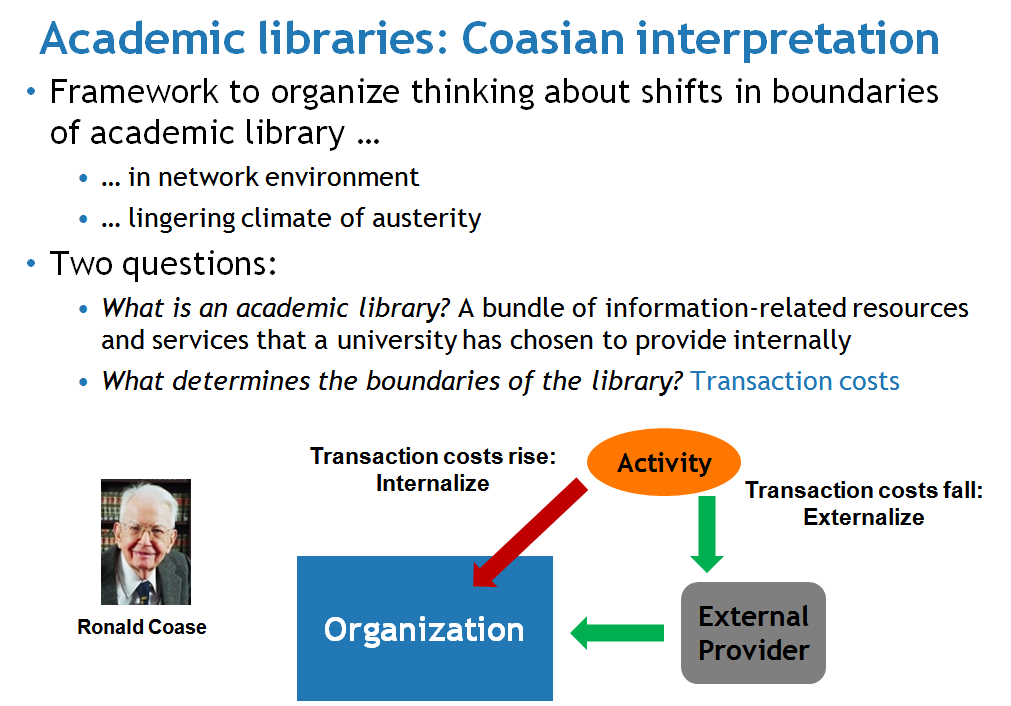 Library as it was
Why?
It was more economical to have a physical collection than to send researchers or students to the information.
It was useful to locate all the needed information resources for research and learning physically close to the work.
Local collections were assets and contributed competitively to scholarly output
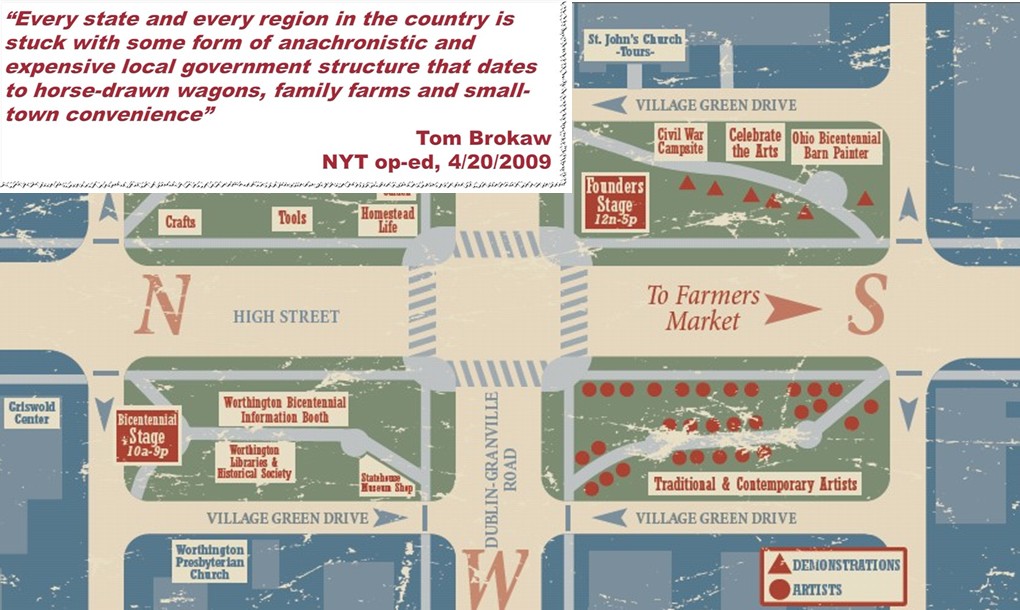 Consider the town square
in the United States…
[Speaker Notes: I start with the position of the library within the university. 
Its place was determined in the same way that physical proximity of scarce assets dictated much of our built culture and our political culture with the church, the post office, the town hall and the library all placed around the town square. These are now out-of-place.]
Network is reducing transaction costs …
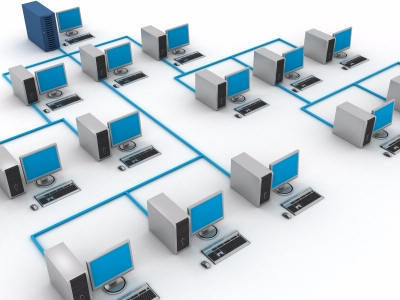 Computing and network technologies …
… reduce the cost of establishing & managing
     interactions with external parties …
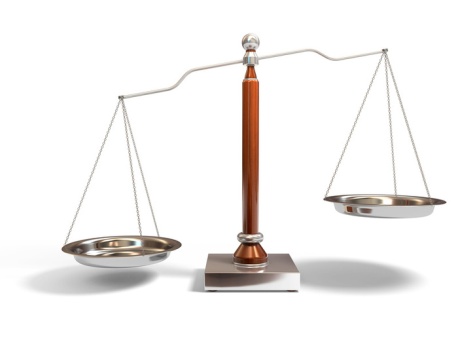 … which creates incentive to re-assess mix of
    internalized & externalized activities …
… which reconfigures organizational boundaries
     (i.e., boundaries of the library)
Examples
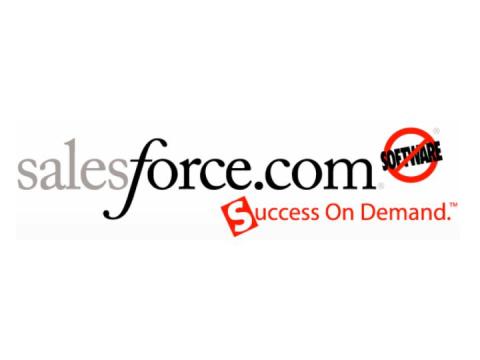 Company
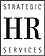 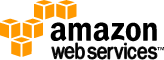 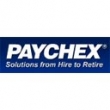 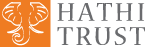 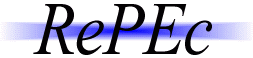 Research
Library
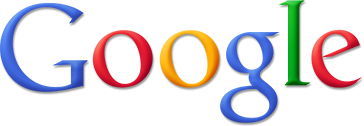 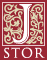 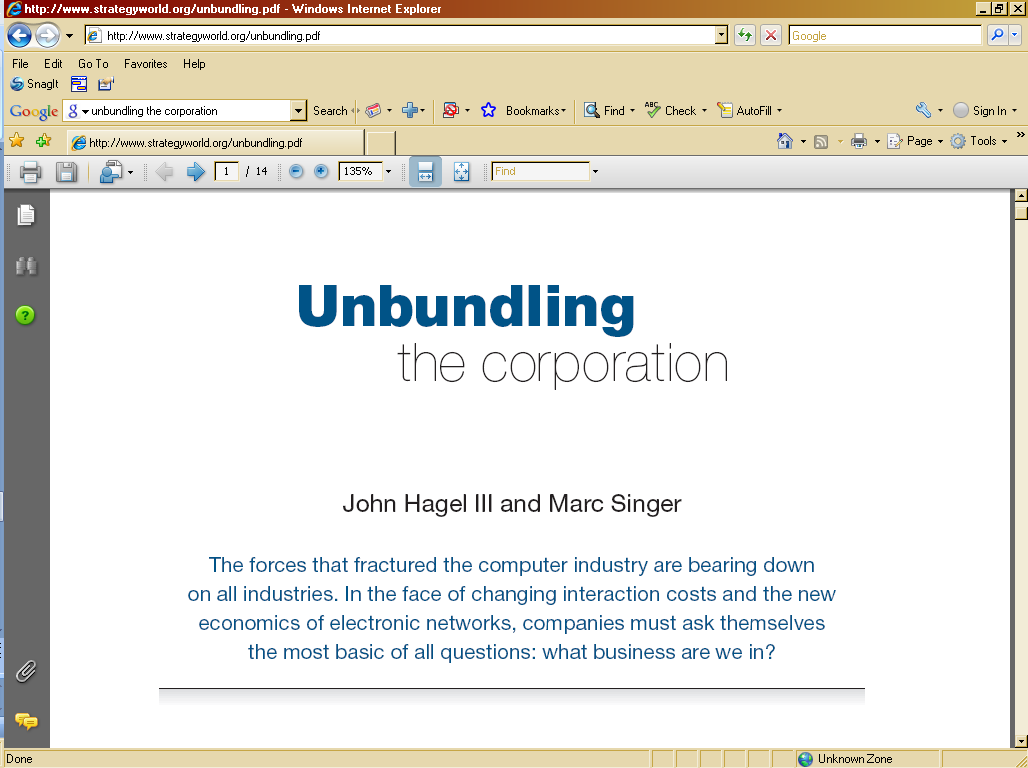 Harvard Business Review (1999)
Attracting and building relationships with customers
“Service-oriented”, customization
Economies of scope important
Develop new products and
services and bring them to
market
Speed/flexibility important
Customer
Relationship
Management
Product Innovation
Infrastructure
Back office capacities that
support day-to-day operations
“Routinized” workflows
Economies of scale important
CORE COMPONENTS OF A FIRM
Internalize
more of this
Externalize
more of this
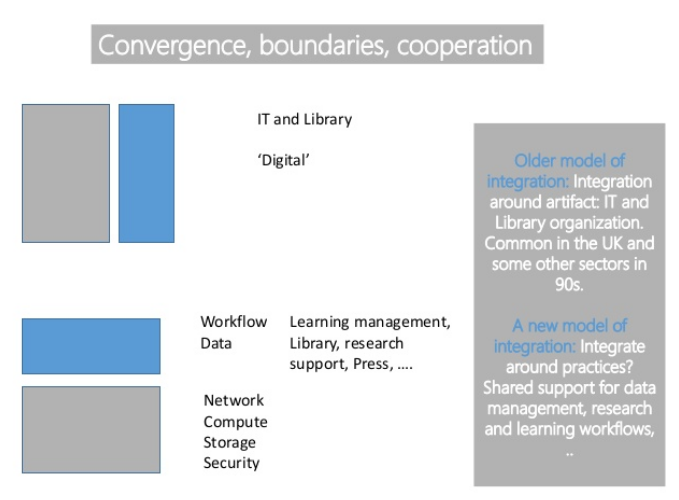 13
The new rules
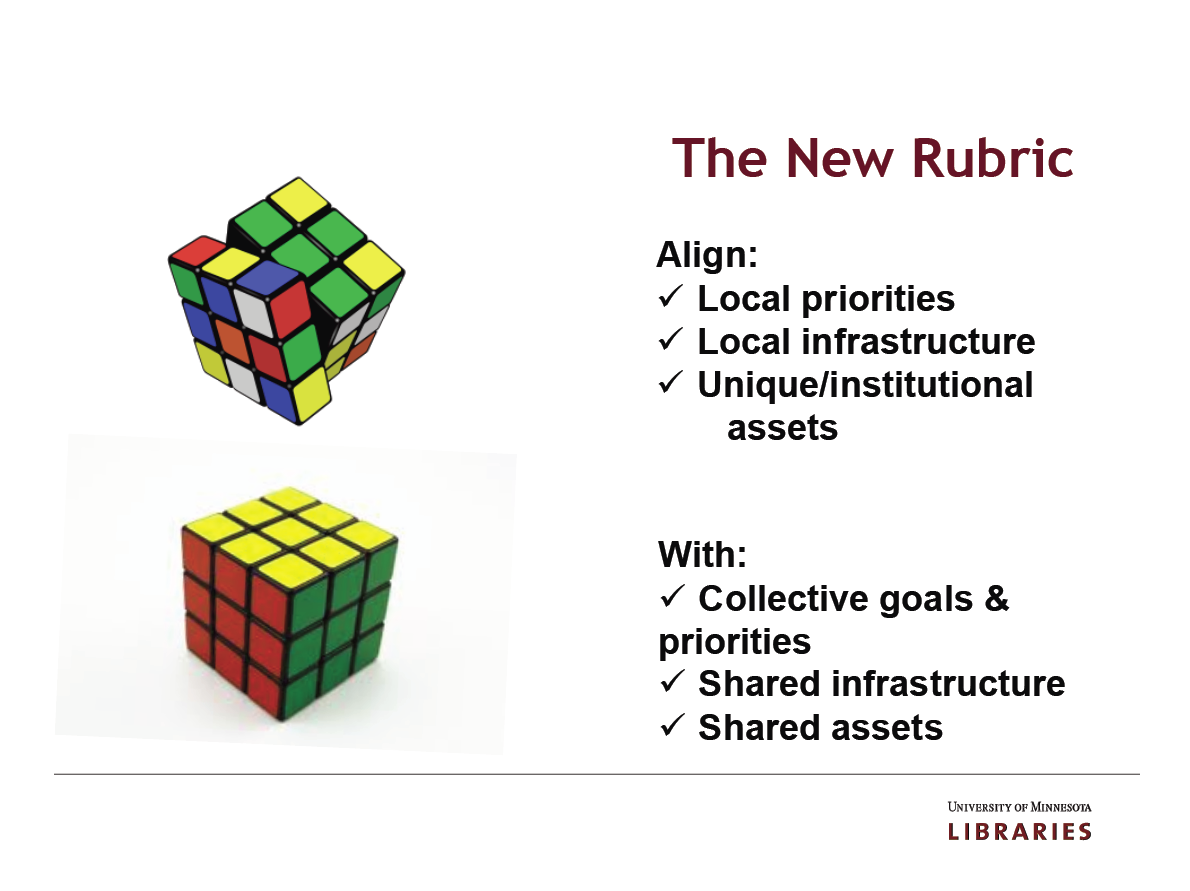 http://www.arl.org/resources/pubs/mmproceedings/160mm-proceedings.shtml#colls
Wendy Lougee at the 4 May 2012 ARL Membership Meeting Chicago, IL
[Speaker Notes: Wendy Lougee called this the new rubric which means a kind of general prescription. In this case she is prescribing the shape of the future library. She believes that the 21st century library will align itself closely to the local priorities of its institution. It will manage some local infrastructure and will provide services that respond to unique institutional assets which includes areas of research or teaching distinction. 

However that local alignment will be supported by collective goals and priorities understood by the community of research libraries. These local operations will depend on shared infrastructure (like data management and preservation facilities) and on shared assets (like print collections jointly owned by many institutions). 

This kind of alignment of the local with collective shared structures will define the 21st century library. 



Note to myself: An established custom; a set of rules, an injunction; a general prescription.]
Multi-scalar strategies
HathiTrust
HathiTrust
MARLI
ReCAP
HathiTrust
HathiTrust
2CUL
Columbia
Ohio
LINK
CIC
simultaneous participation in  cooperative efforts operating at multiple scales
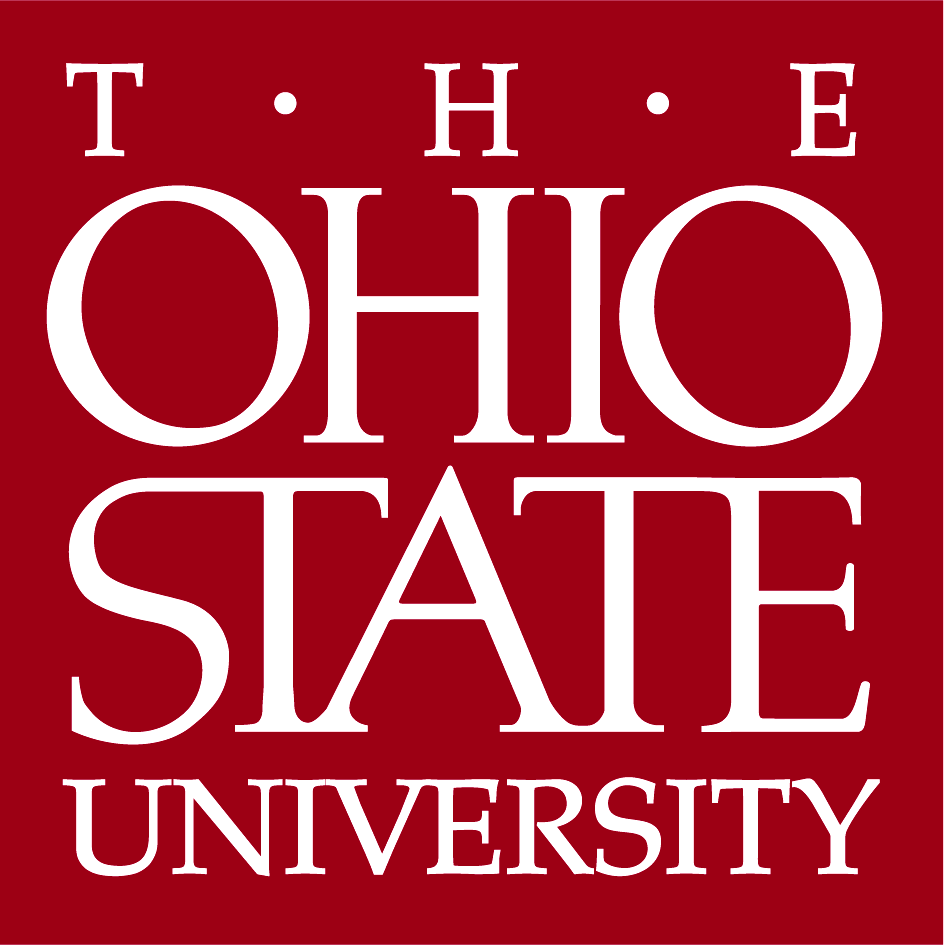 ?
WEST
HathiTrust
HathiTrust
HathiTrust
HathiTrust
HathiTrust
UC
Harvard
RLF
HD
UCLA
Widener
Figure: Multi-scalar library partnerships. OCLC Research, 2014.
(Re)-organizing -structuring
Structure to support strategy
Event(s)
Opportunity
User-centered
University alignment
Extra-library 
skill sets
Specific gravity 
of services
Shared Services
Community of 
Practice
Success essentials
Principles
Advance management
Communication
Master space plan
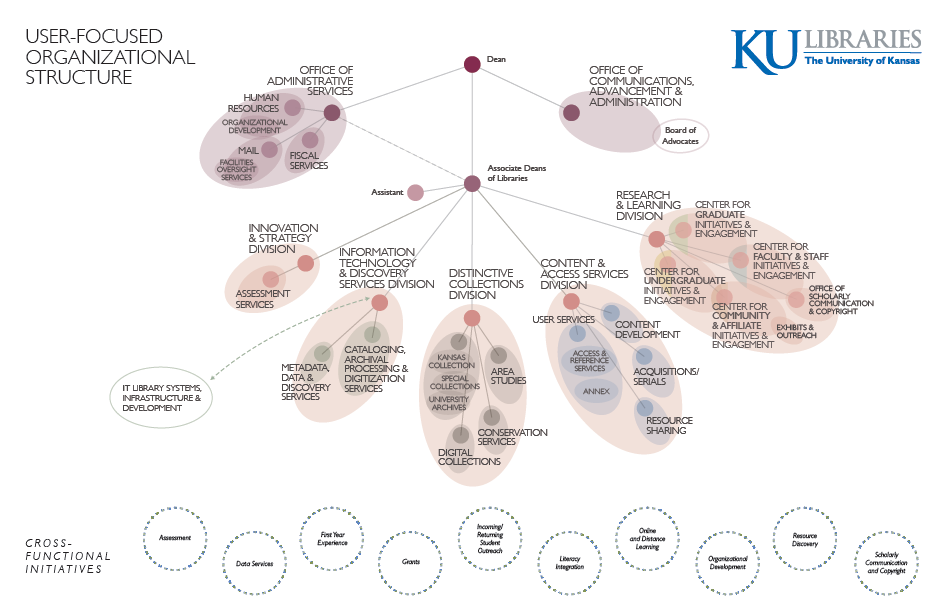 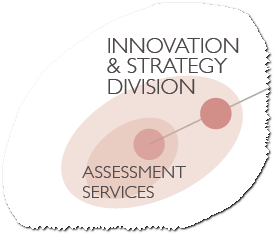 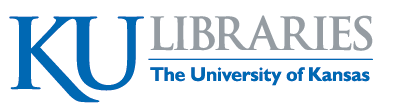 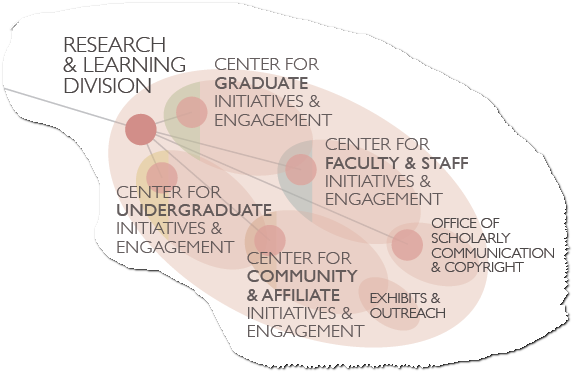 Shared Services
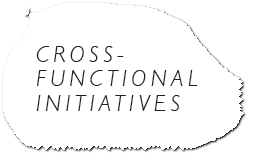 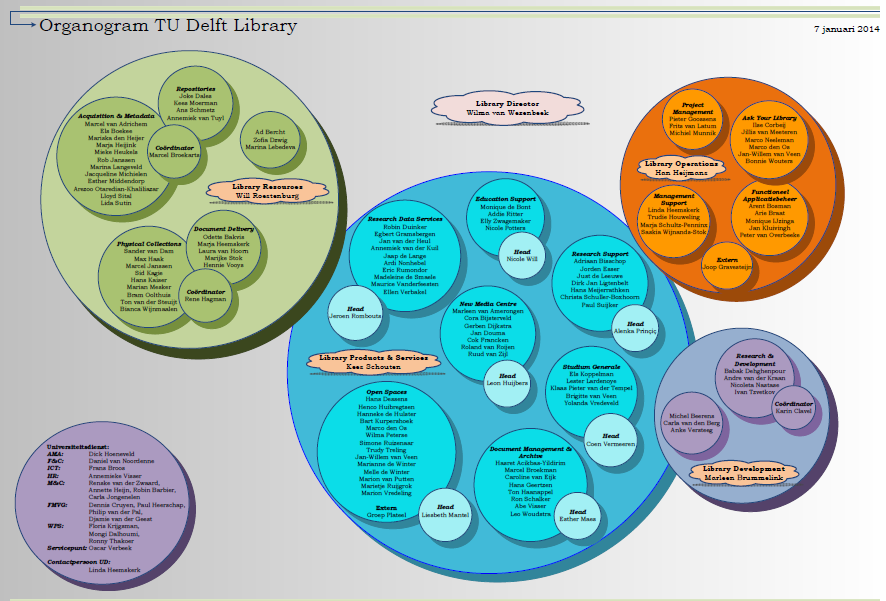 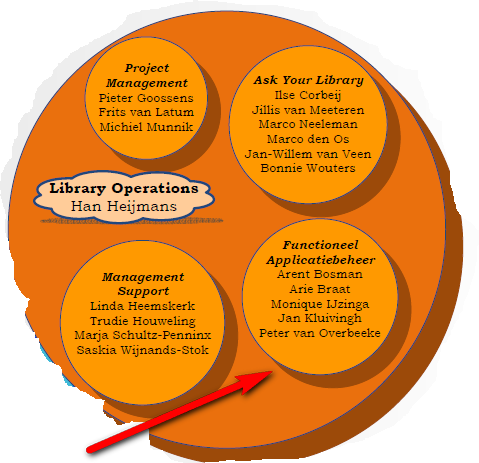 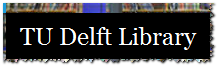 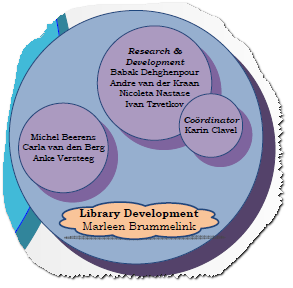 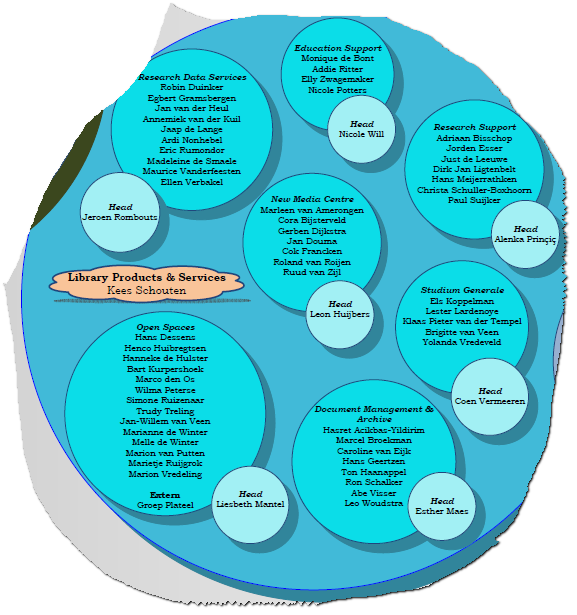 Shared Services
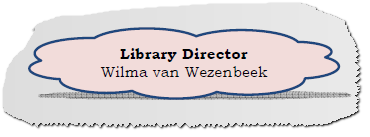 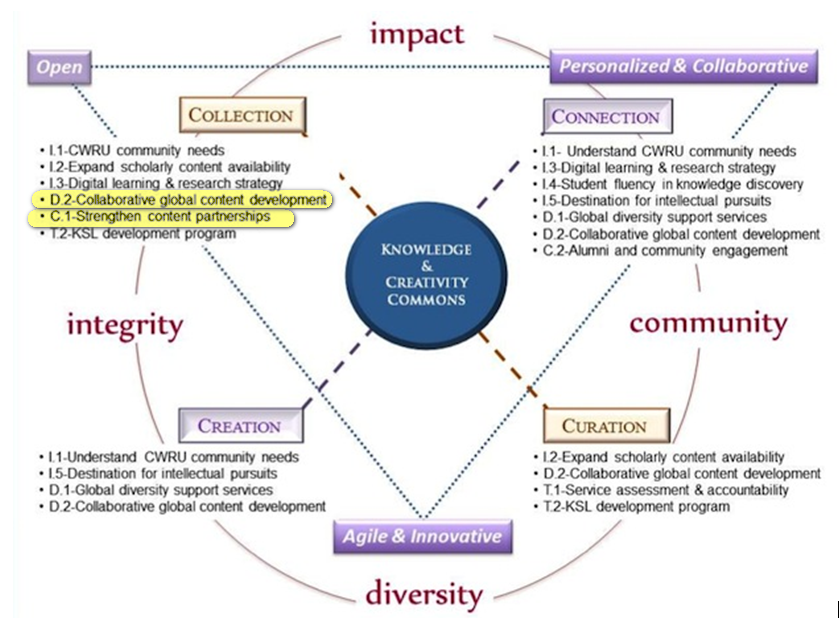 Shared Services
Case Western Reserve University
21
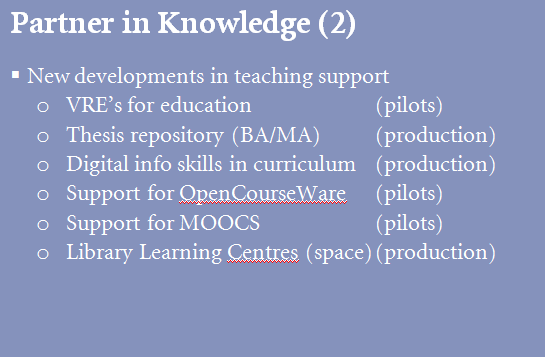 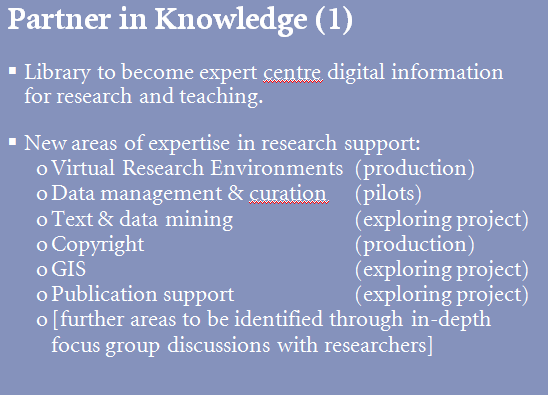 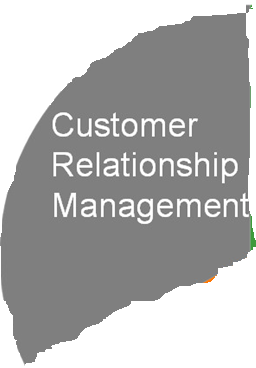 ?
&
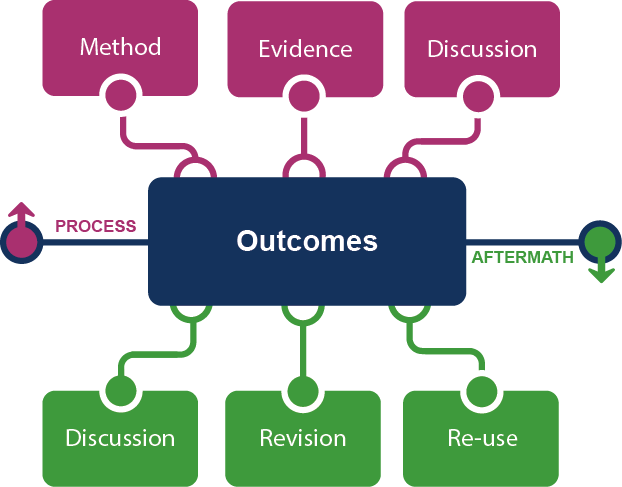 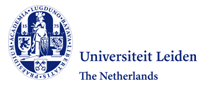 Transformation of the academic library
Kurt de Belder
http://www.oclc.org/content/dam/research/events/dss/ppt/dss_debelder.pptx
22
Framing the Scholarly Record …
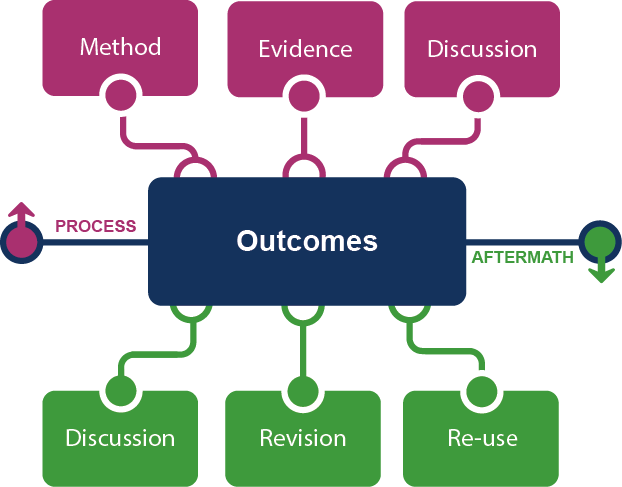 23
In practice …
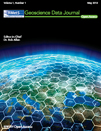 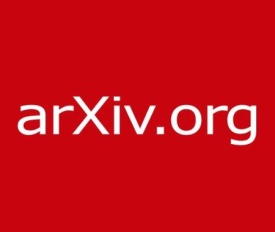 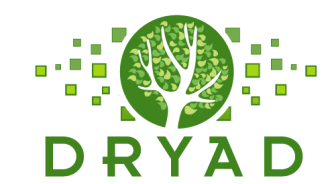 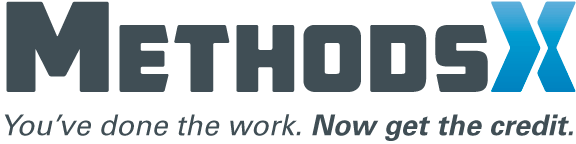 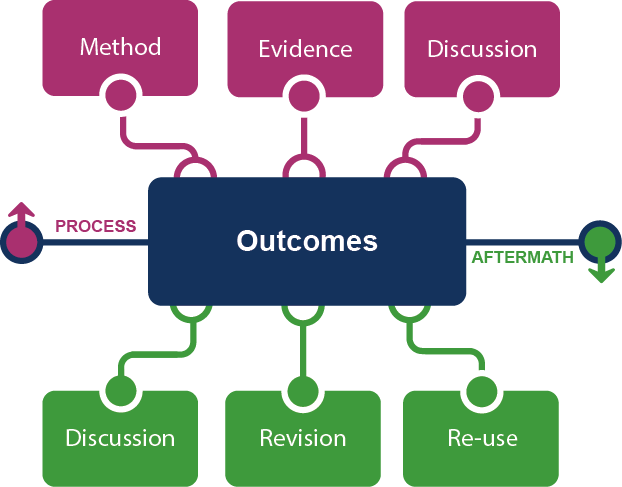 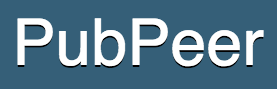 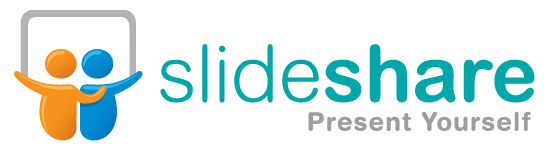 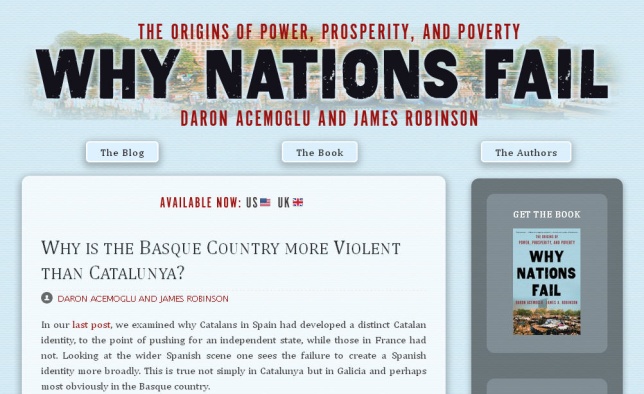 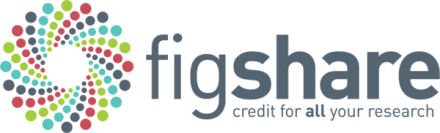 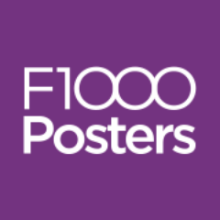 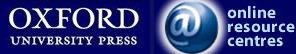 24
[Speaker Notes: http://global.oup.com/uk/orc/busecon/economics/carlin/]
Tools of the new scholarly record
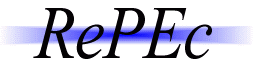 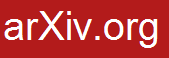 arXiv, SSRN, RePEc, PubMed Central (disciplinary repositories that have become important discovery hubs);
Google Scholar, Google Books, Amazon  (ubiquitous discovery and fulfillment hubs);
Mendeley, ResearchGate (services for social discovery and scholarly reputation management);
Goodreads, LibraryThing (social description/reading sites);
Wikipedia, Yahoo Answers, Khan Academy (hubs for open research, reference, and teaching materials).  
GalaxyZoo, FigShare, OpenRefine (data storage and manipulation tools)
Github (software management)
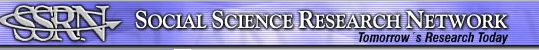 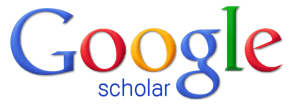 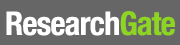 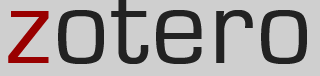 Recording Infrastructure
External to the Library
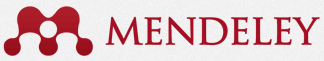 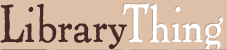 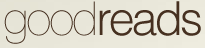 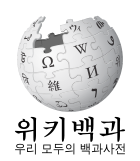 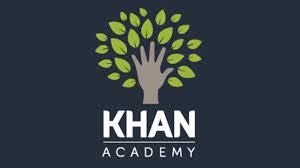 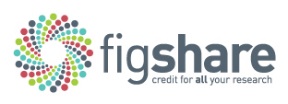 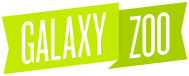 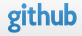 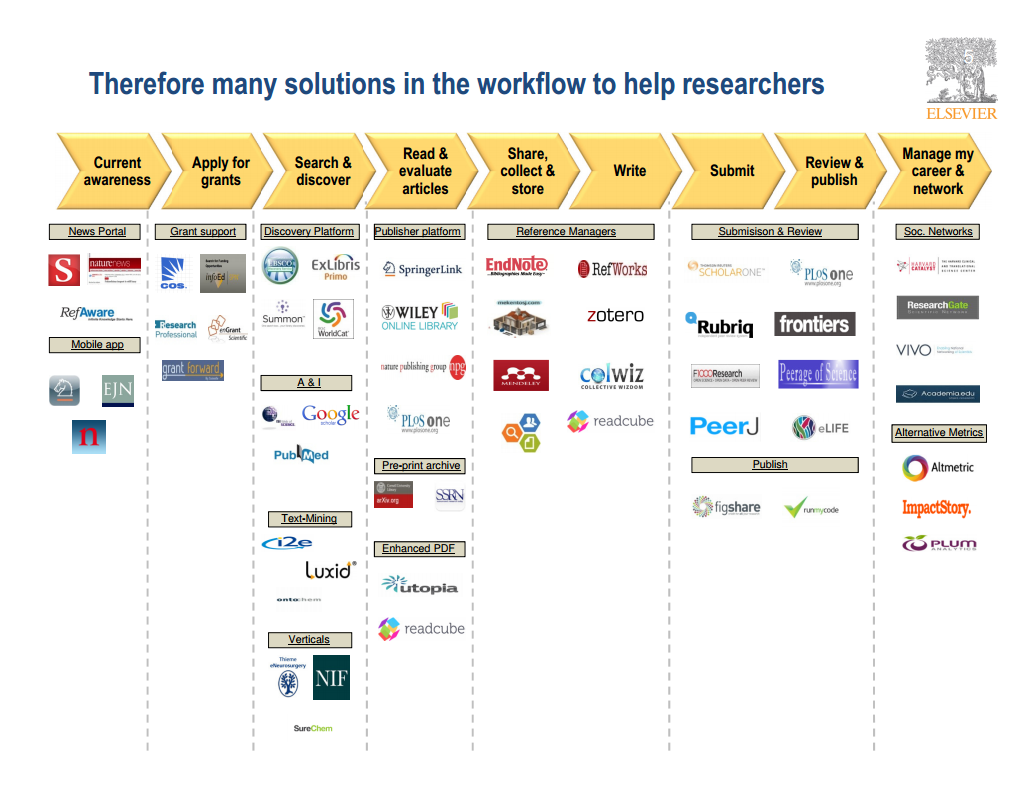 Recording Infrastructure
Wouter Haak
Elsevier, VP Product Strategy
LIBER, Riga, 2014
Recording versus Archiving
Library 
Service 
Opportunity?
Library Relationships?
Library Involvement?L
Provided by ?
? now
Look forward to discussion this afternoon –
Collaboration with external entities
30